Художественно-эстетическое развитие. Конструирование.
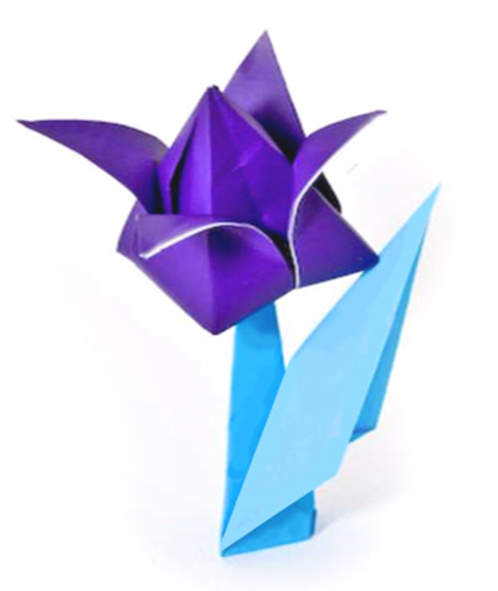 «Возложение цветов к Вечному огню. Тюльпан (оригами)»
Победа досталась нам  ценой самого дорогого, что есть у человека – жизни. Много солдат полегло на поле боя, не вернулось домой: «Никто не забыт, ничто не забыто» - такие слова написаны на могиле Неизвестному солдату. В память о погибших горит вечный огонь. Его никогда не задуют ветры, не затушат дожди, не погасит время.
- Сегодня мы с вами сделаем тюльпаны из бумаги.
- Мы ведь с вами  немножко волшебники и художники и умеем творить чудеса с помощью ножниц, клея и цветной бумаги. (Показ образца).
 - Давайте назовем основные части цветка - стебель, листья, цветок. А какие по цвету бывают тюльпаны? (ответы детей).
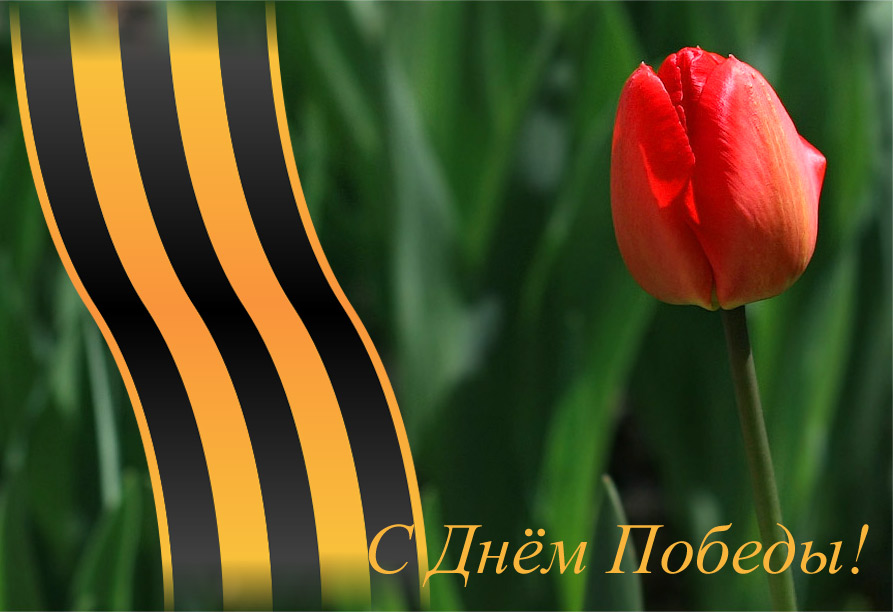 Материалы:Квадратный лист бумаги для цветка, и бумага для стебелька с листиком.
Согните квадратный лист бумаги по диагоналям. Разверните в исходное положение.Согните лист пополам по горизонтали. Разверните.Вогните продольные сгибы внутрь, что бы получился треугольник со складками внутри. Это базовая модель - треугольник (водяная бомбочка).
Верхние нижние уголки отогнуть вверх до вершины.Перевернуть модель и проделать лицом вниз то же самое с еще одними нижними уголками.Отогните правый угол, что бы получился ромб со сгибом посередине, переверните модель и повторите.
Следите за тем, чтобы кромки и уголки смотрели вверх.
Загните правый угол к центру, немного заходя за центр. Загните левый угол внахлест так, чтобы он полностью закрывал правый угол. Переверните фигурку и повторите процедуру.
Заправьте один угол в другой. Повторите этот шаг, перевернув фигуру.
Как сделать стебель
Складываем стебель с листикомРазверните квадратный лист углом верх.Правый и левые углы загните вперед до серединыТеперь получившиеся боковые углы согните до середины по схеме.
Верхние боковые углы опять сложите до середины.Согните фигуру пополам по горизонтали.Теперь сложите пополам по вертикали.Потяните за внутренний треугольник и слегка вытяните его вправо, закрепите новую линию сгиба.